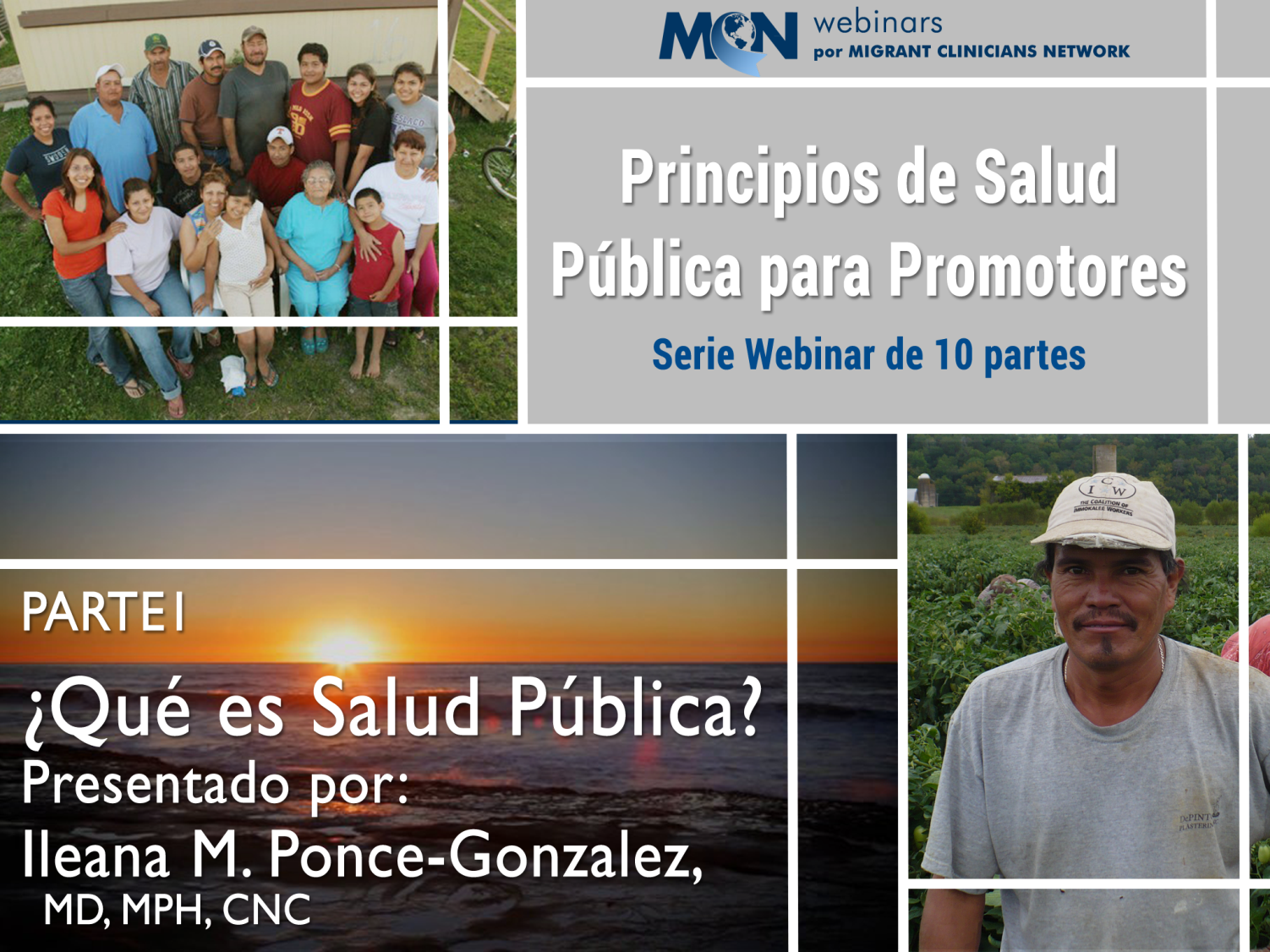 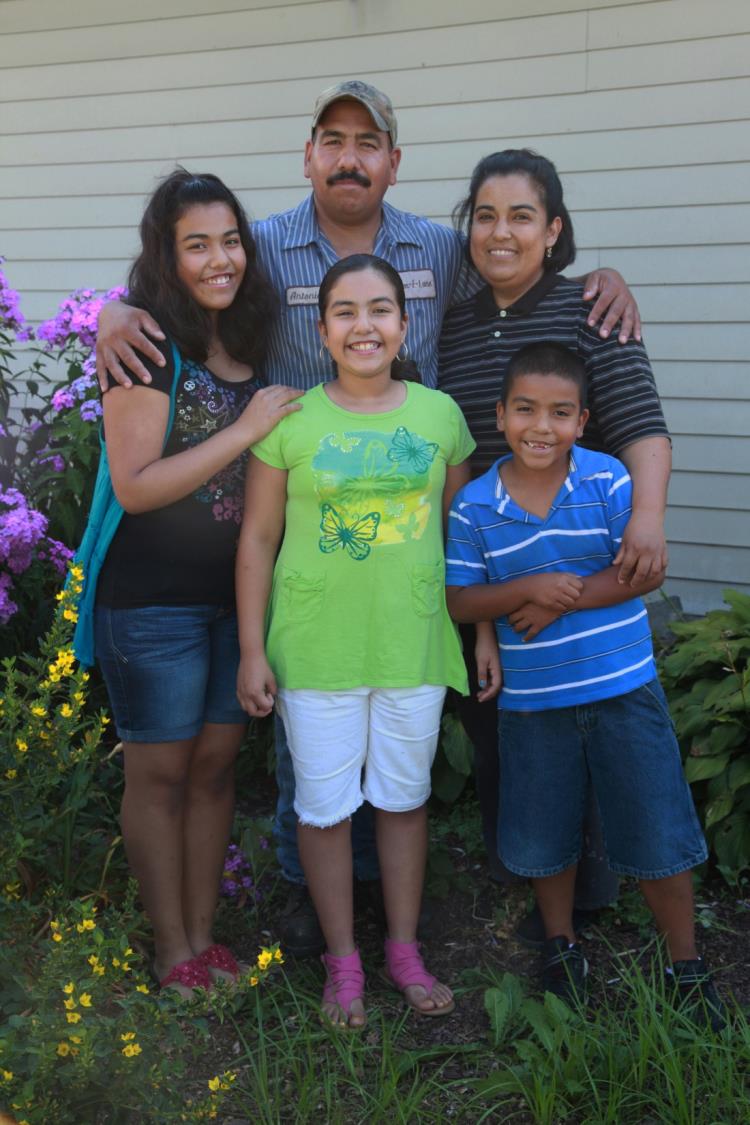 Objetivos de aprendizaje
Introducir la historia de salud publica
Presentar las principales definiciones de Salud Pública
Introducir las tres misiones fundamentales de salud publica
Reconocimiento de los profesionales de salud publica
foto © earldotter.com
Historia de la Salud  Pública
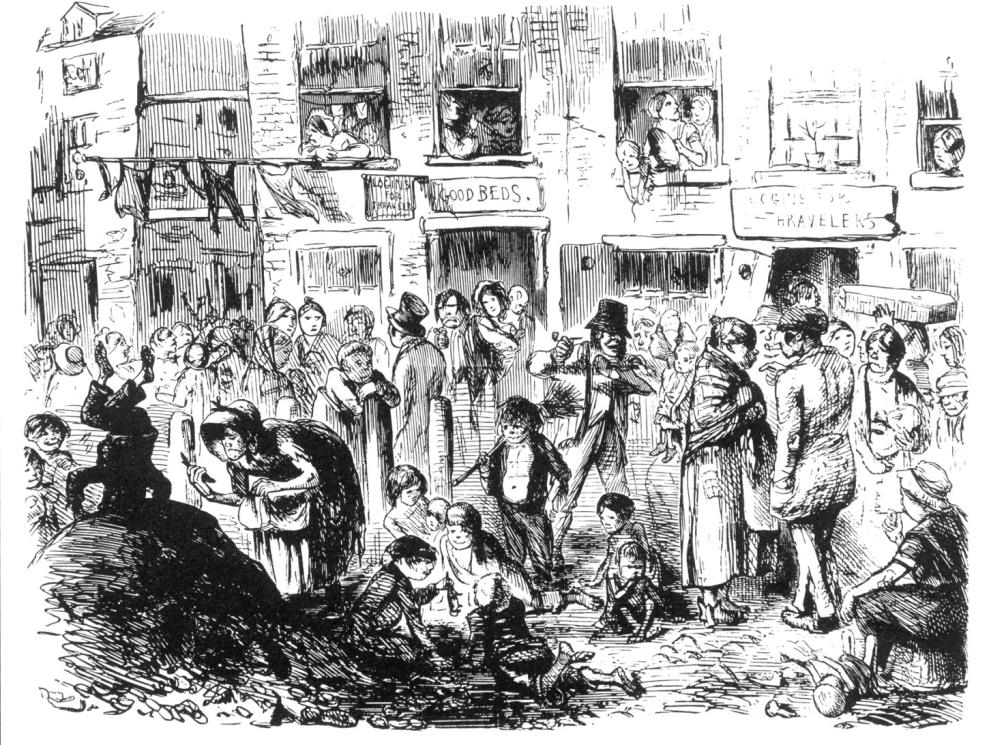 ¿Qué es Salud Pública?
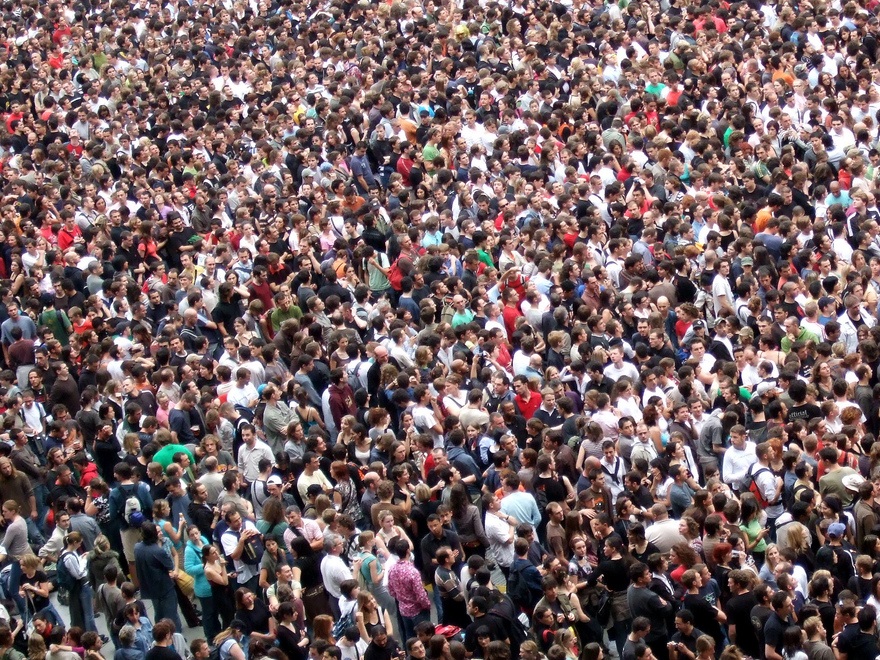 Disciplina encargada de la protección de la salud a nivel poblacional.
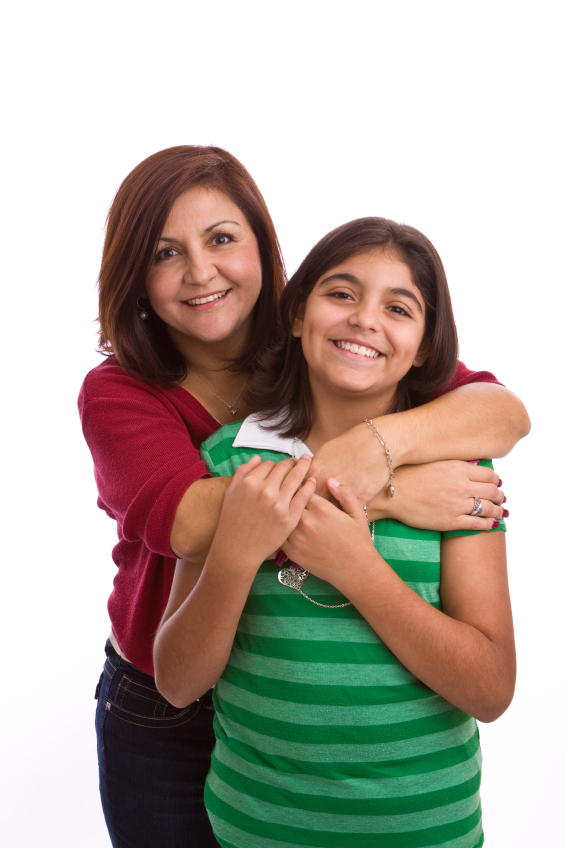 Busca mejorar las condiciones de salud de las comunidades mediante la promoción de estilos de vida saludables, campañas de concienciación, educación y investigación.
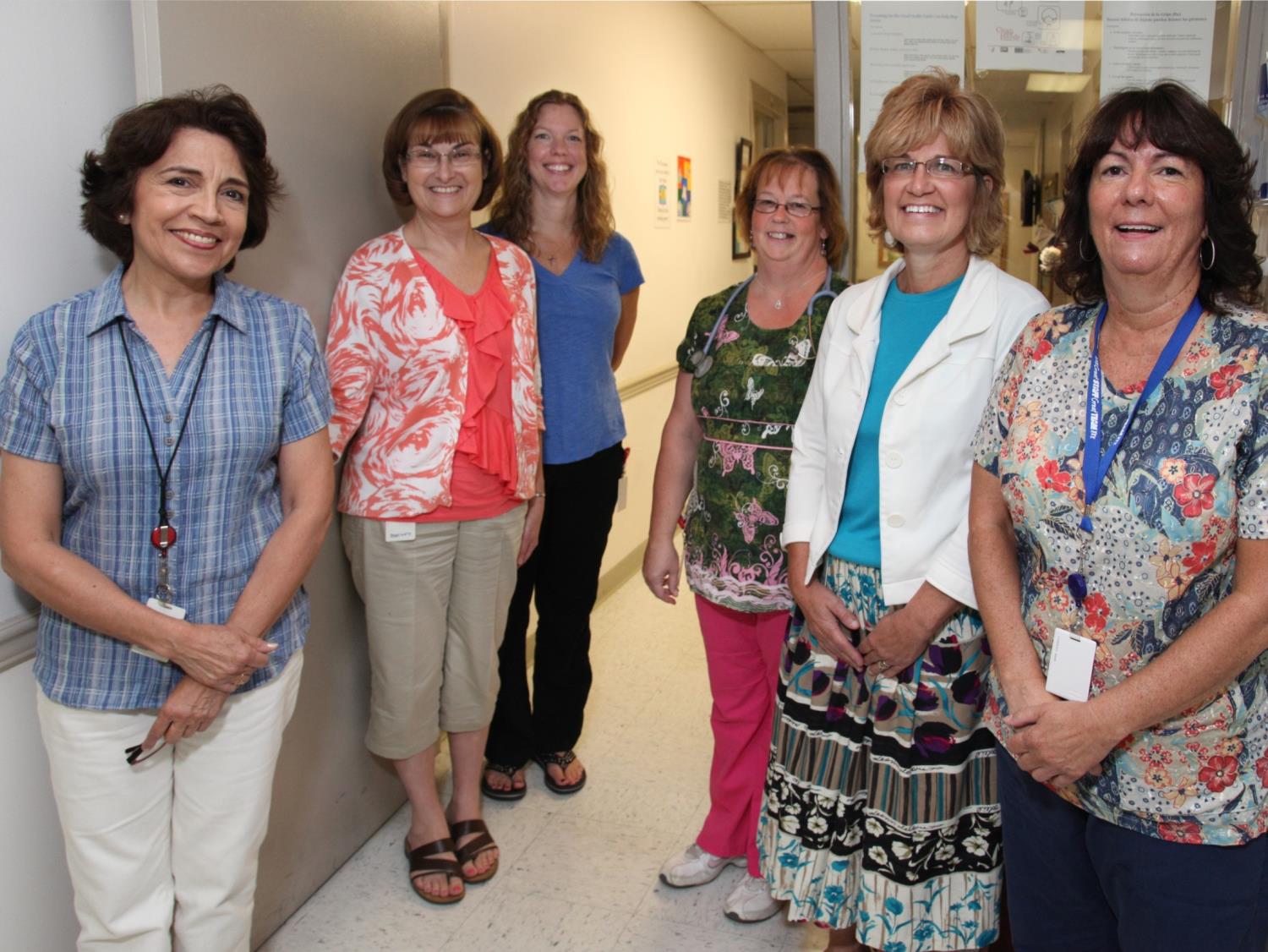 Cuenta con la participación de especialistas en medicina, biologìa, enfermería, sociologìa, estadìstica, veterinaria y otras ciencias y áreas.
foto © earldotter.com
la Salud Pública es la ciencia y el arte de prevenir las enfermedades, prolongar la vida, fomentar la salud y la eficiencia física y mental, mediante el esfuerzo organizado de la comunidad para: 
 
el saneamiento del medio ambiente; 
el control de las enfermedades transmisibles; 
la educación sanitaria; 
la organización de los servicios médicos y de enfermería; y 
el desarrollo de los mecanismos sociales que aseguren al individuo y a la comunidad un nivel de vida adecuado para la conservación de la salud.
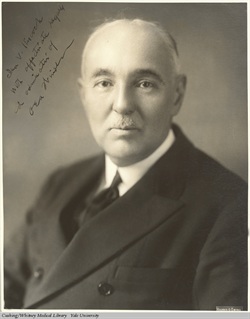 Charles-Edward Amory Winslow
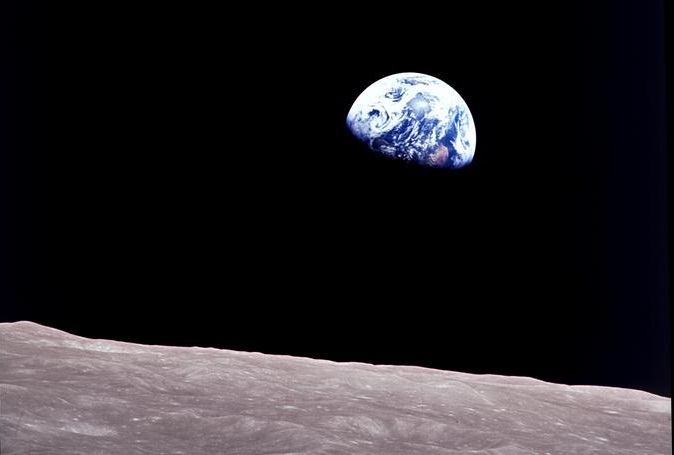 Las actividades globales de la salud pública cambian al modificarse la tecnología y los valores sociales, pero los objetivos siguen siendo los mismos, a saber, reducir la cuantía de las enfermedades, los fallecimientos prematuros y los trastornos e incapacidades producidos por la enfermedad en la población.
[Speaker Notes: El diccionario : La Salud Pública, como una de las iniciativas organizadas por la sociedad para proteger, promover y recuperar la salud de los individuos que la componen. 
Es una combinación de ciencias, técnicas y creencias, dirigidas al mantenimiento y mejoría de la salud de las personas, a través de acciones colectivas o sociales. 
Hincapié en la prevención de la enfermedad y en las necesidades sanitarias globales de la población.]
¿Para que sirveSalud Pública?
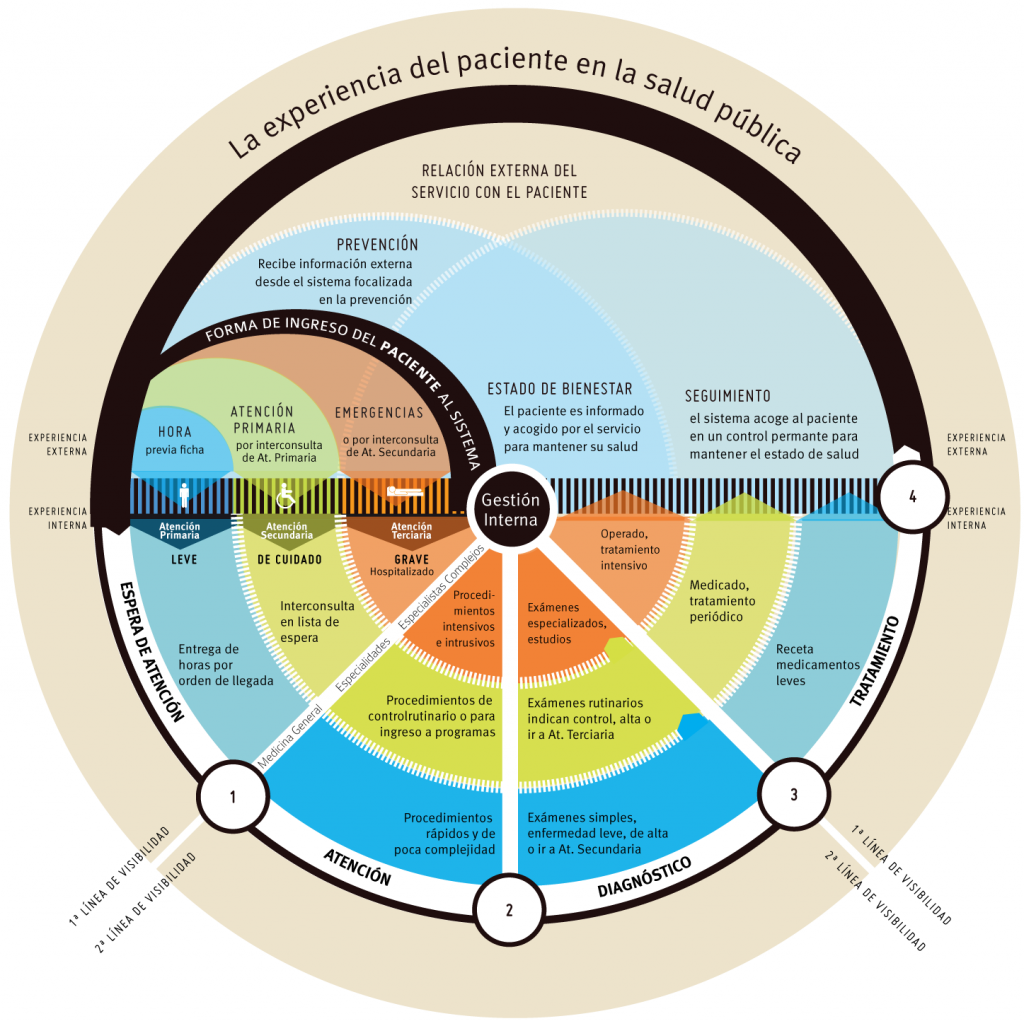 http://blogs.ead.pucv.cl/servicios/2010/07/modelo-experiencia-actual-salud/
[Speaker Notes: http://wiki.ead.pucv.cl/index.php/SNS:Propuesta_de_experiencia_para_el_paciente]
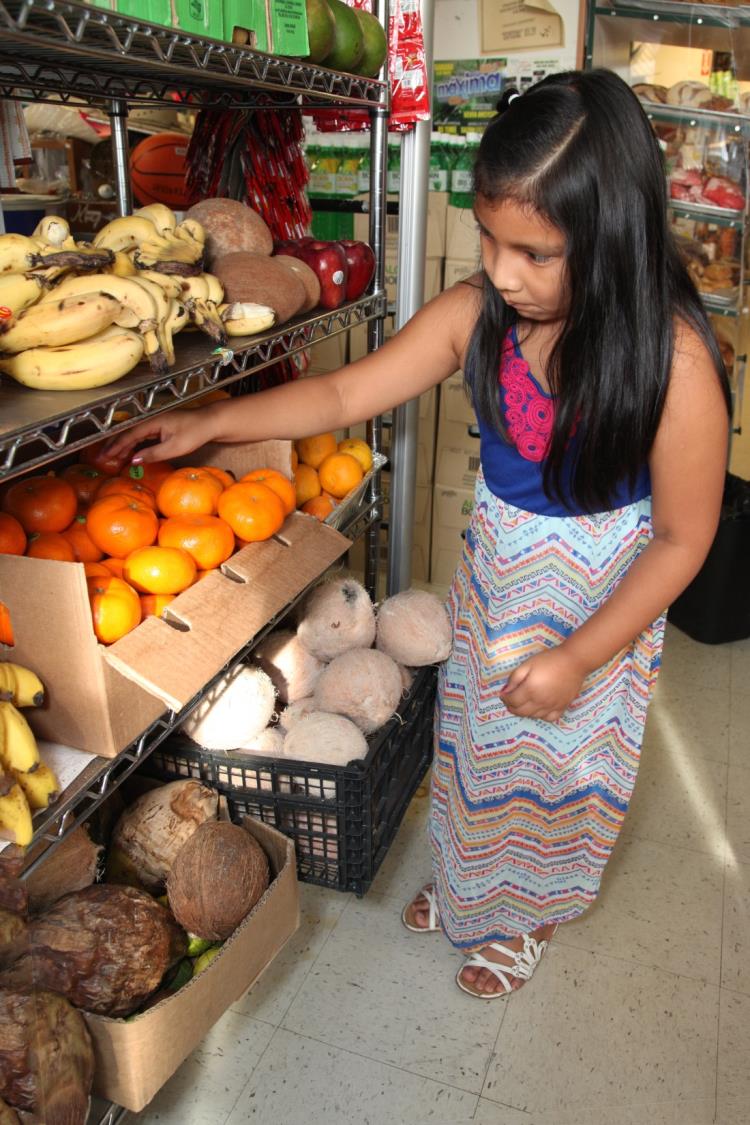 Las Tres Misiones Fundamentales de la Salud Pública
Evaluar y monitorizar la salud 
Conocer el estado de salud de las comunidades y poblaciones en riesgo para identificar problemas y prioridades de salud.
Formular programas y políticas públicos
foto © earldotter.com
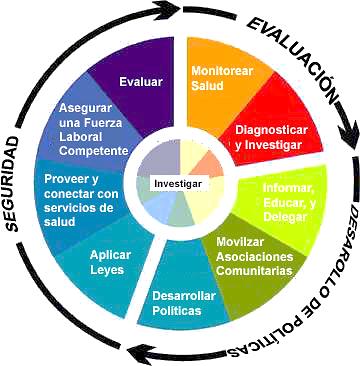 [Speaker Notes: http://ctb.ku.edu/es/tabla-de-contenidos/vision-general/modelos-de-desarrollo-para-la-salud-en-la-comunidad/diez-servicios-esenciales-de-salud-publicos/principal]
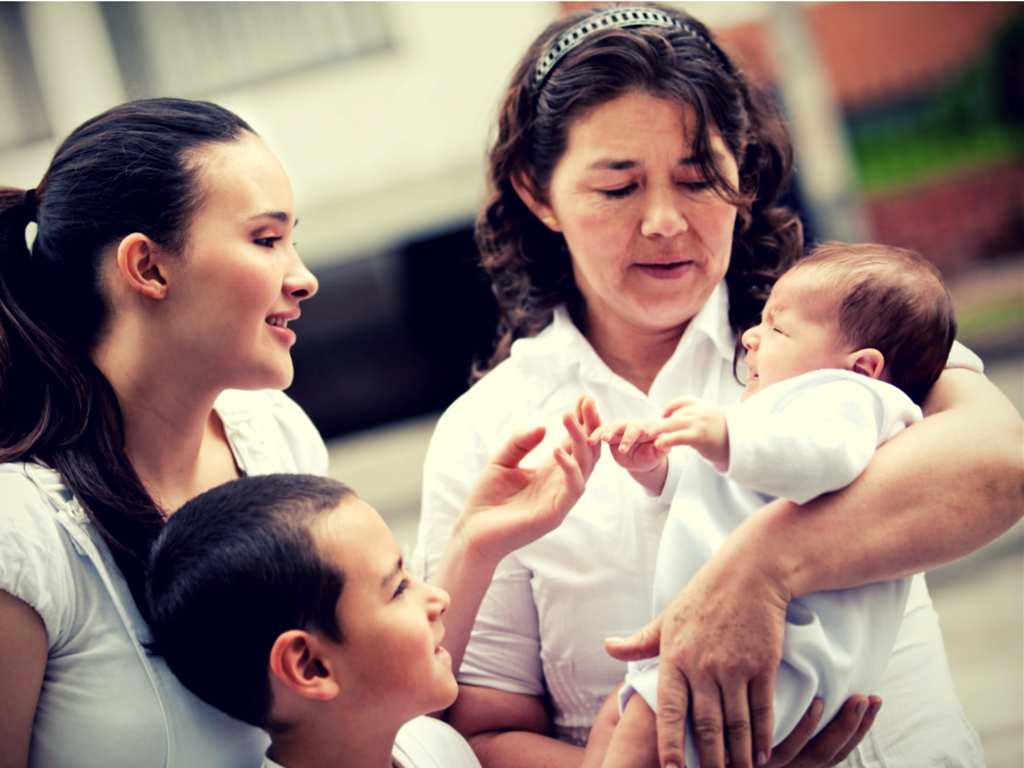 Evaluar y monitorizar la salud
el objetivo es conocer el estado de salud de las comunidades y poblaciones en riesgo para identificar problemas y prioridades de salud
Formular Programas y Políticas Públicos
[Speaker Notes: Comunidad y las autoridades diseñan planes y programas para resolver los problemas y prioridades de salud identificados a cada nivel, local, regional y nacional. 
Responsabilidad de atender el interés público desarrollando un conjunto global de políticas públicas en salud, promoviendo el uso del conocimiento científico para la toma de decisiones, estimulando la participación comunitaria y evaluando resultados.]
Garantizar servicios
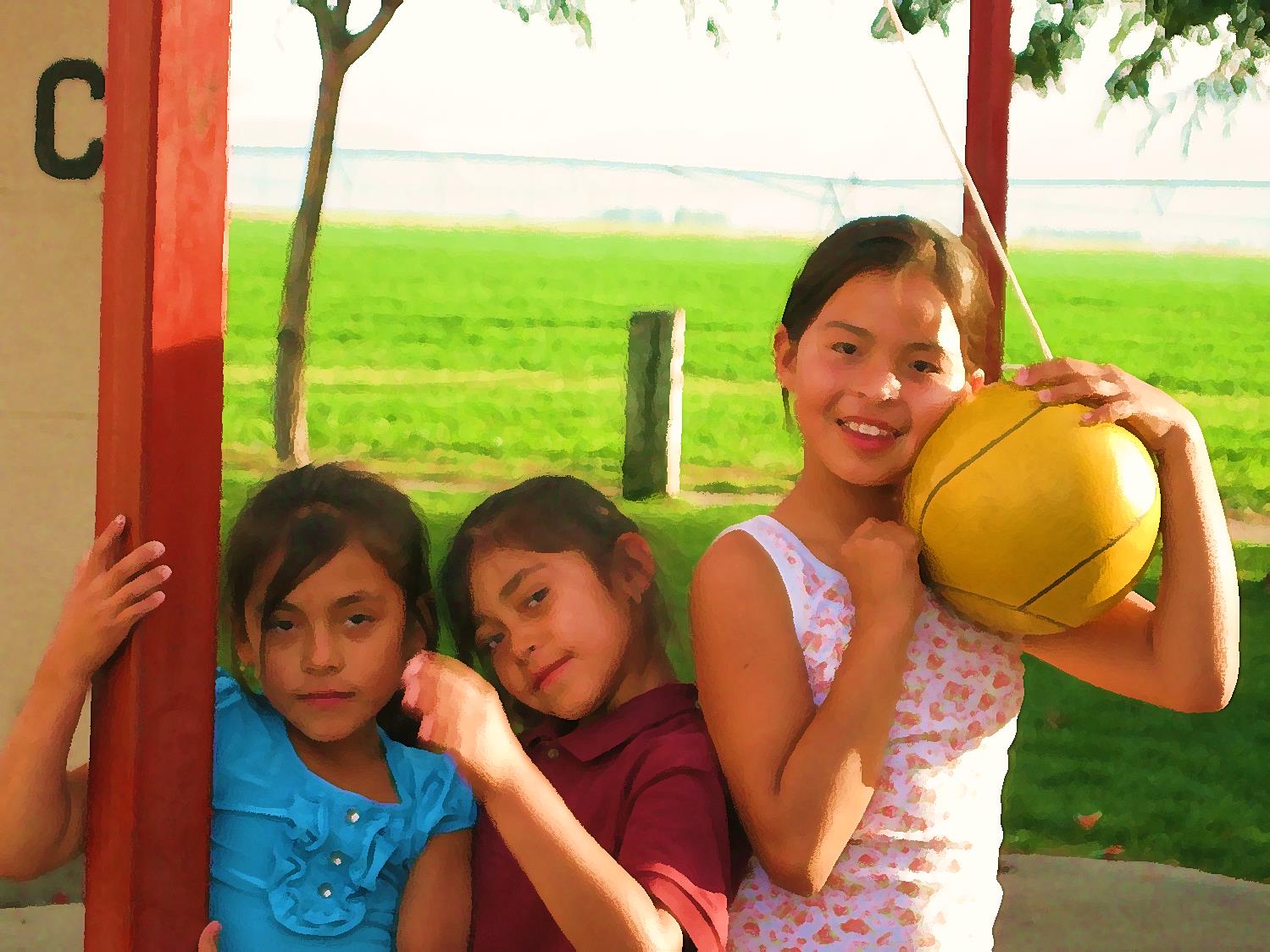 Que toda la población tenga acceso a servicios que son adecuados y coste-efectivos, incluyendo servicios de promoción de la salud y prevención de la enfermedad, evaluando la efectividad de dichas intervenciones, garantizando la puesta en marcha de los servicios que son necesarios para conseguir alcanzar los objetivos planteados para dar respuesta a las necesidades puestas de manifiesto, estimulando que se desarrollen las acciones, regulando que se pongan en marcha o proporcionando los servicios directamente.
foto © Jennie McLaurin
Profesionales de Salud Pública
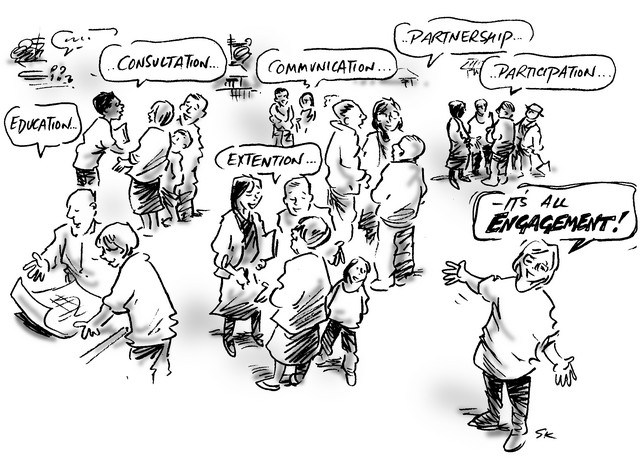 http://www.ted.com/talks/steven_johnson_tours_the_ghost_map
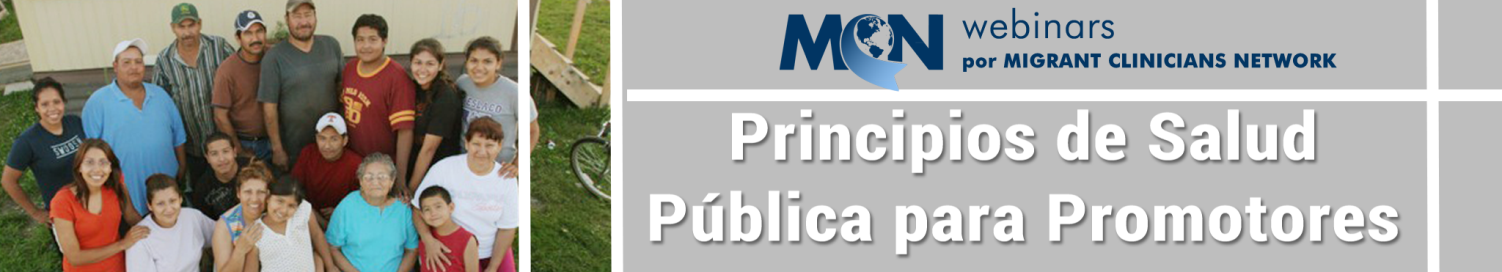 Por favor complete la evaluación de los participantes
¡Gracias!
para más información
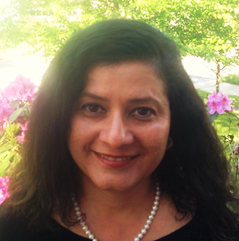 Ileana Ponce-Gonzales, MD, MPH, CNC
Migrant Clinicians Network
Iponce-gonzales@migrantclinician.org
Esta serie de seminario fue posible gracias a la financiación de U30CS909742 Oficina de Servicios de Atención Médica Primaria Administrativas y Recursos ( HRSA ), y sus contenidos son de la exclusiva responsabilidad del autor y no representan necesariamente la opinión oficial de HRSA
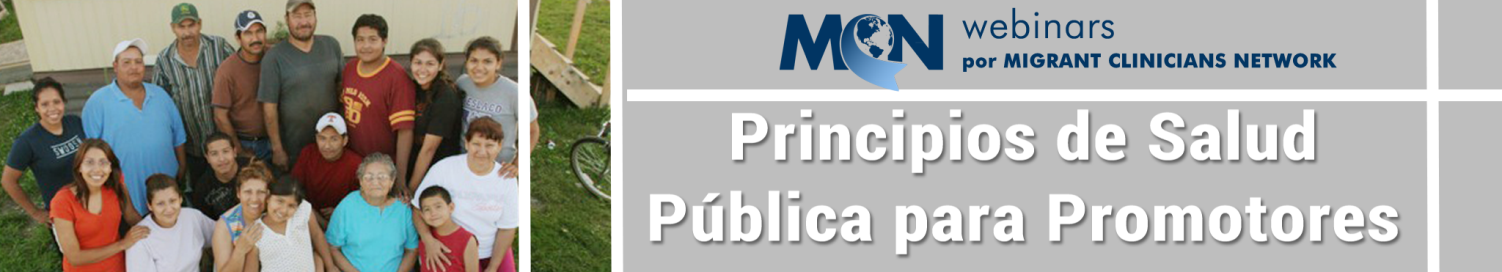 Próximamente: